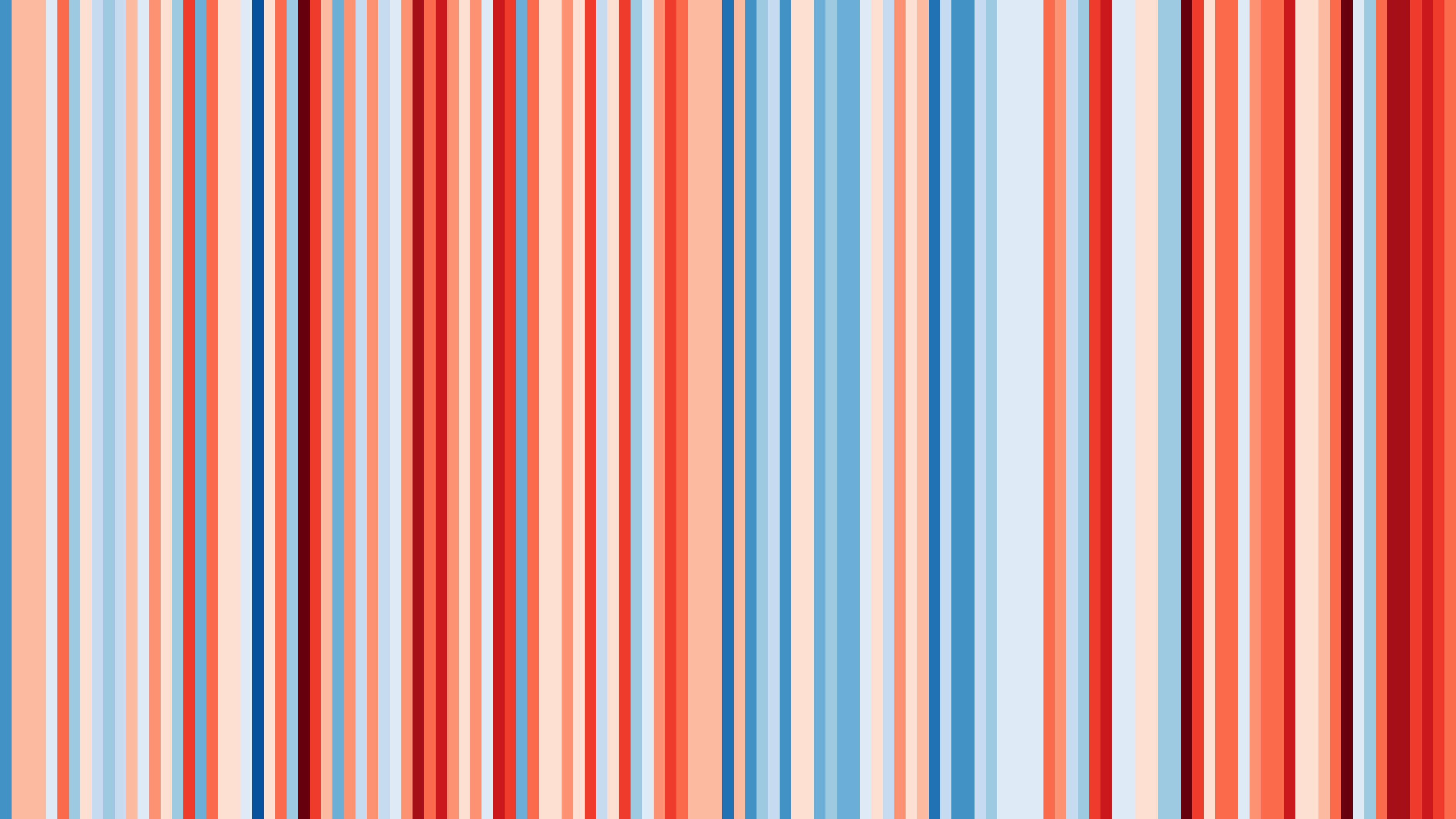 The HOW and WHO of Climate Change Impacts in Kentucky
William C. Haneberg, Ph.D., P.G.
State Geologist and Director, Kentucky Geological Survey
Research Professor, Earth and Environmental Sciences
1895
2021
IT’S REAL
IT’S HAPPENING
IT’S US
A timeline of naiveté, denial, and misinformation
OK, humans are causing it. We’ll adapt!
CO2 is plant food. Bring it on, baby!
It’s not real!
Also, models!
It’s real but natural.
It’s been hotter!
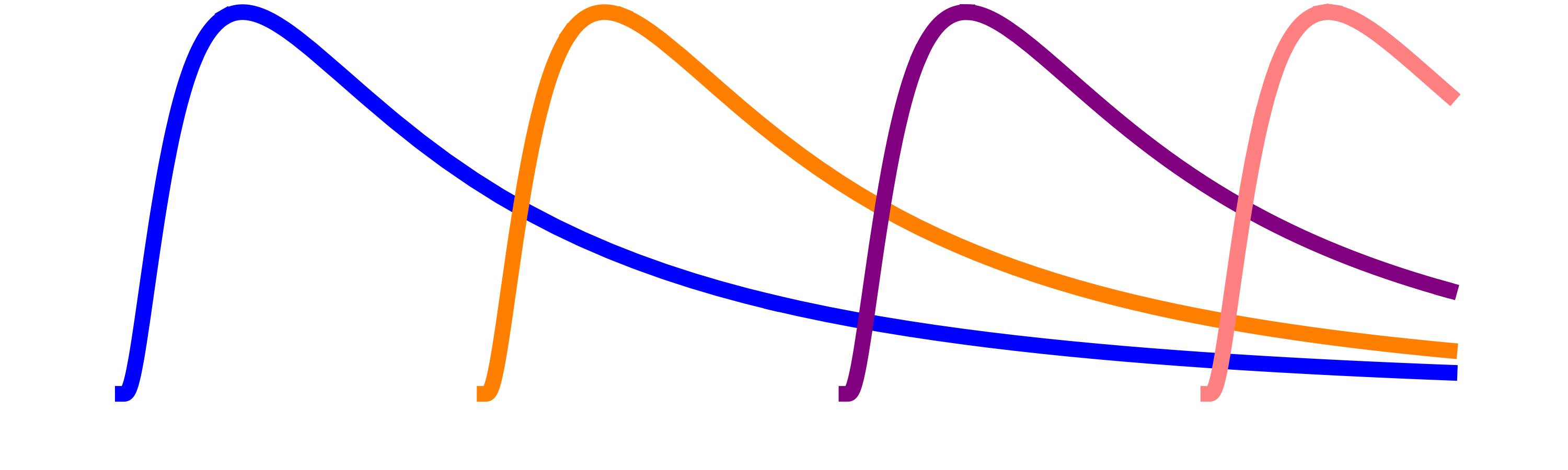 TIME
THEN
NOW
Global land temperatures 1750 – 2100 (RCP 6.5)
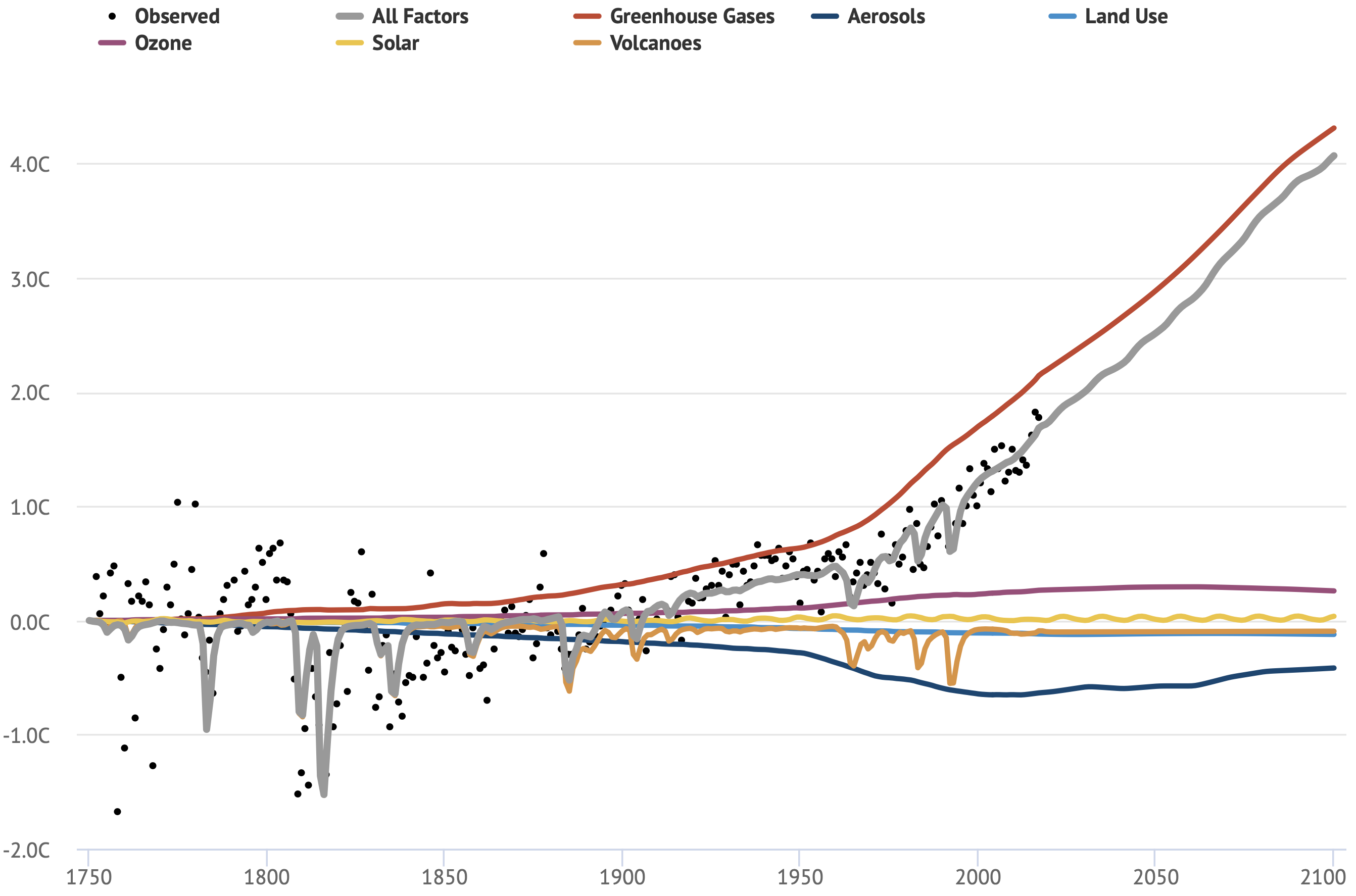 PROJECTED
Source:
www.carbonbrief.org
Y’all would NOT have enjoyed life during the Cretaceous
Sure, there was lots of lush tropical vegetation
But it was not a paradise:
CO2 levels > 1,000 ppm (RCP 8.5: 1,200 ppm in 2100)
Ocean temperatures were 5°C to 10°C (9°F to 18°F) warmer
Sea levels 50 m to 100 m higher
Tropical plants in Alaska
Dinosaurs could kill you
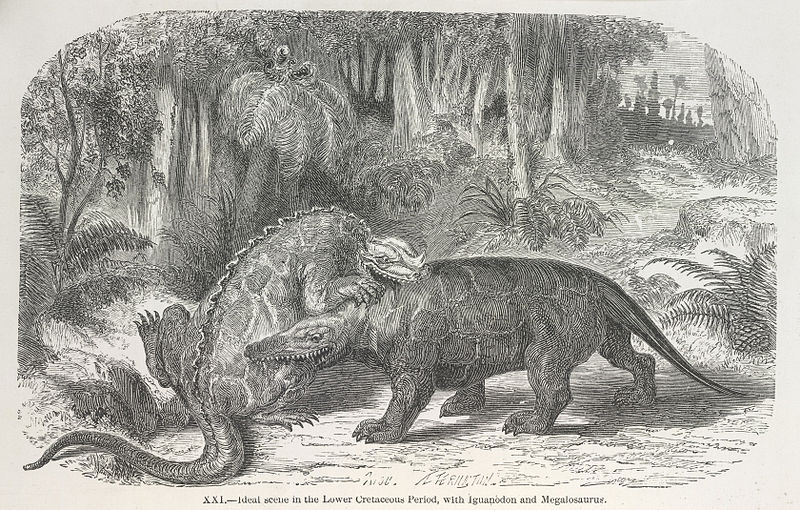 Artist: Édouard Riou (1865) Source: British Library
SO WHAT DOES THAT
MEAN FOR
KENTUCKY?
Ask not for whom the CLIMATE changes
RCP 8.5 statewide averages (2075 – 2099)
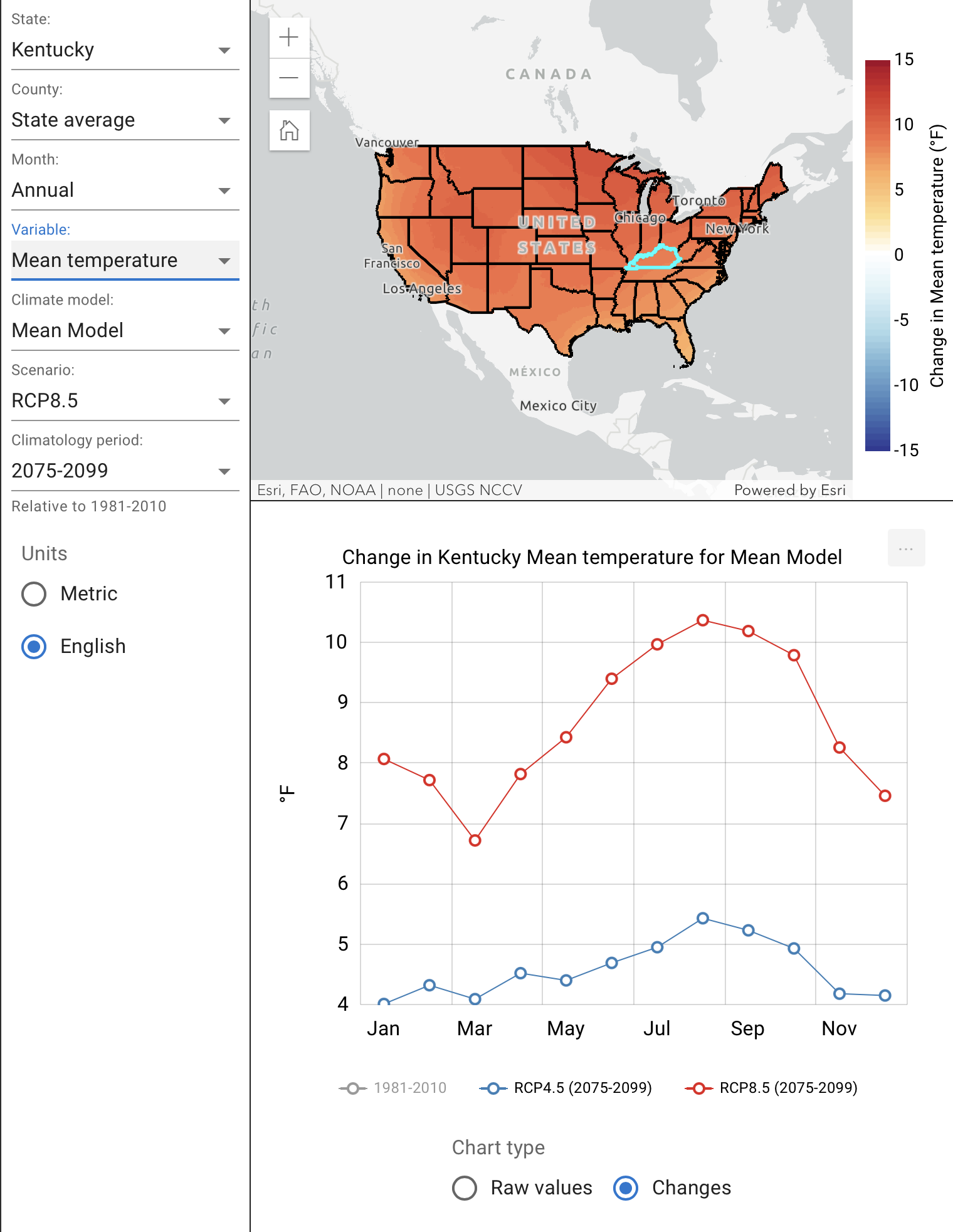 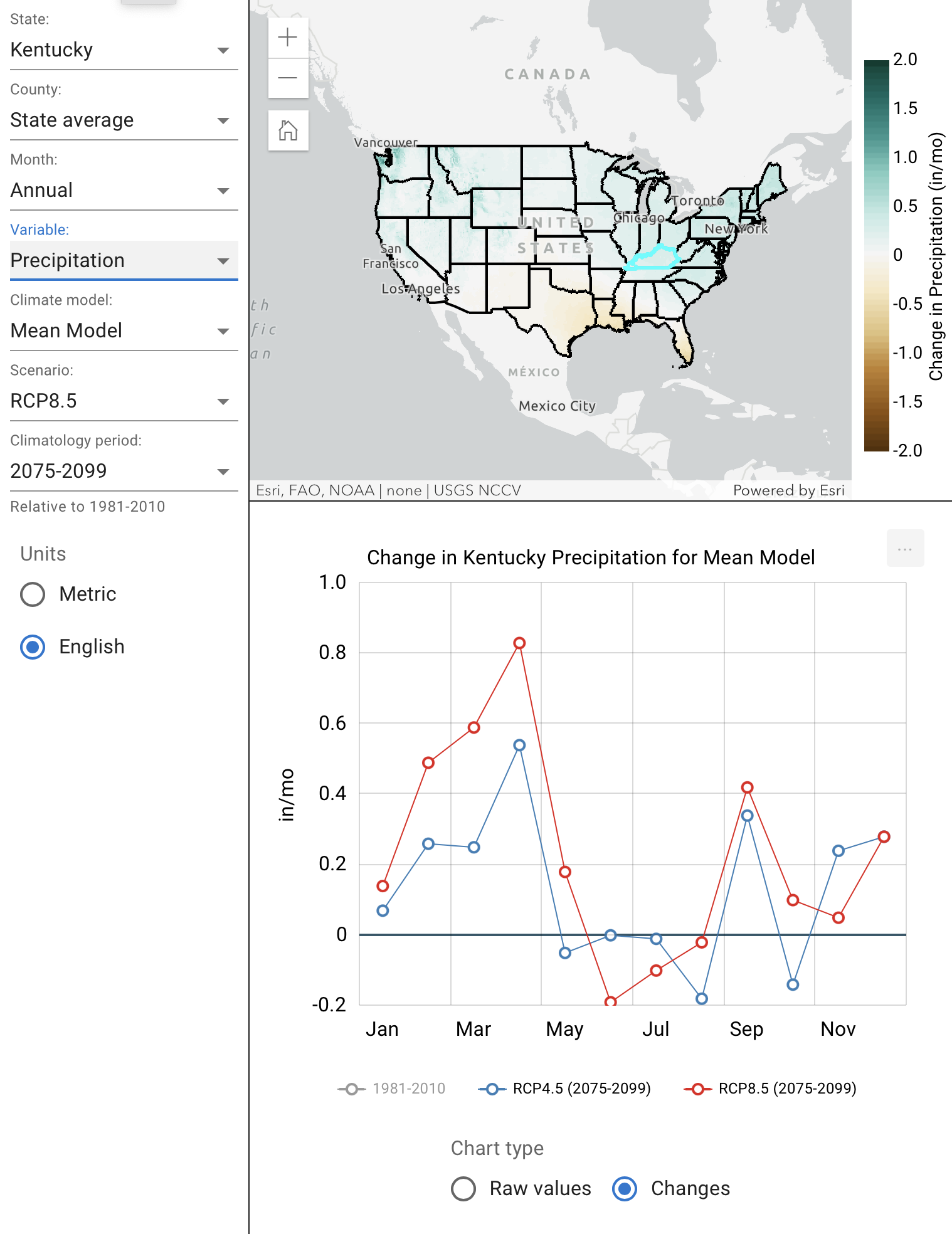 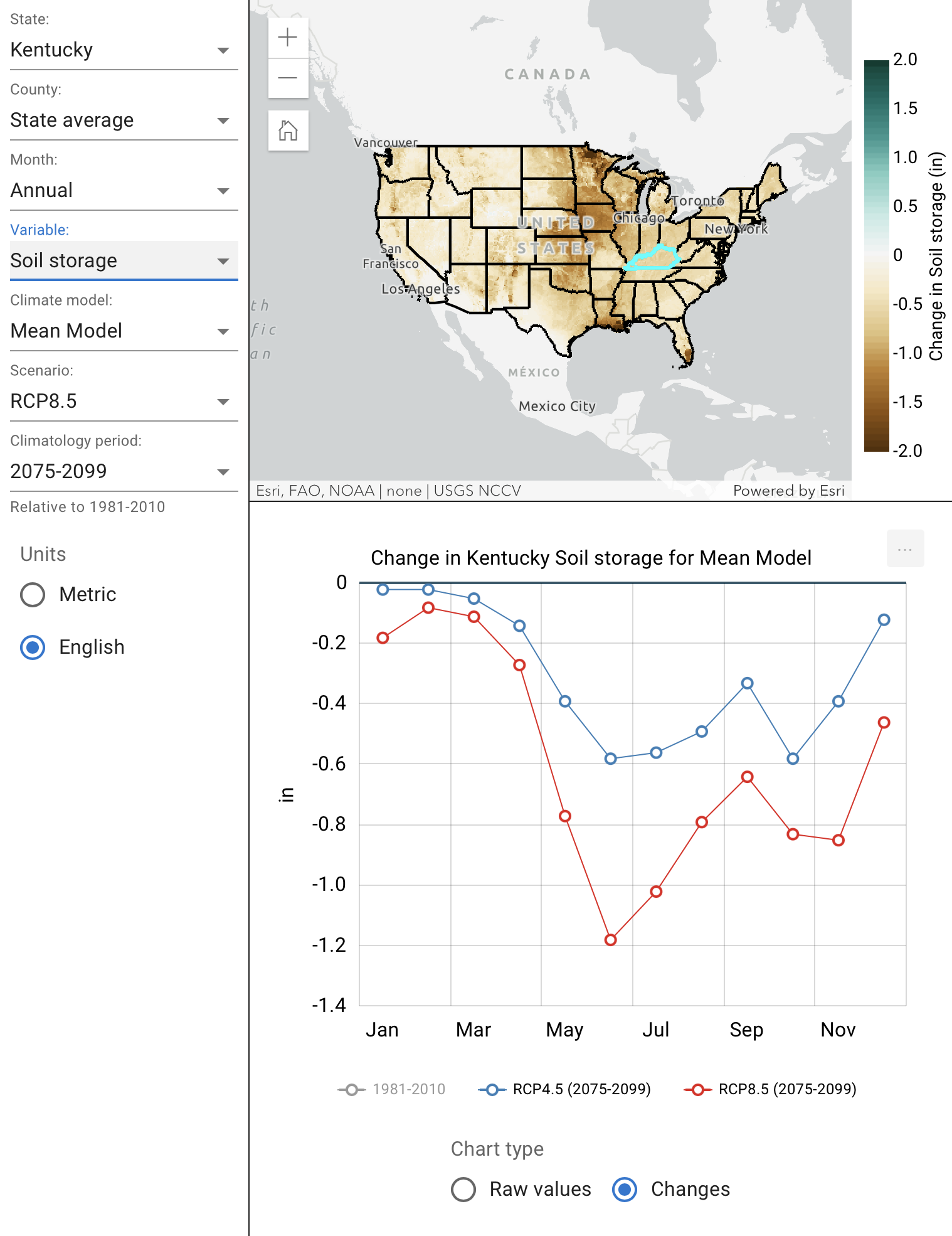 TEMPERATURE
PRECIPITATION
SOIL MOISTURE
Source: USGS National Climate Change Viewer
Kentucky temperature and precipitation changes
2025-2049 RCP 8.5
1°F to 5°F Increase
Mean KY Temperature
2050-2074 RCP 8.5
3°F to 8°F Increase
Mean KY Temperature
2075-2099 RCP 8.5
5°F to 13°F Increase
Mean KY Temperature
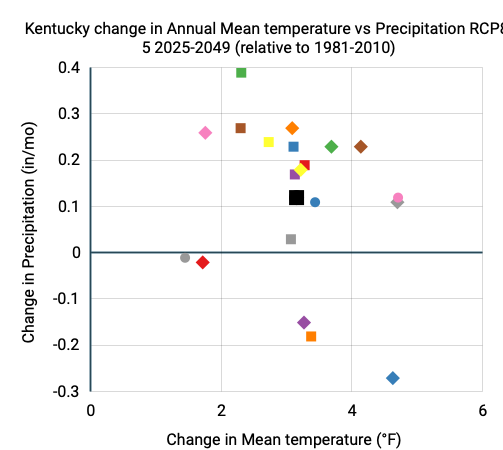 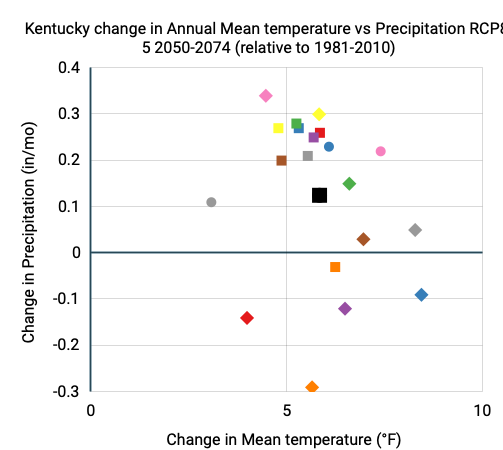 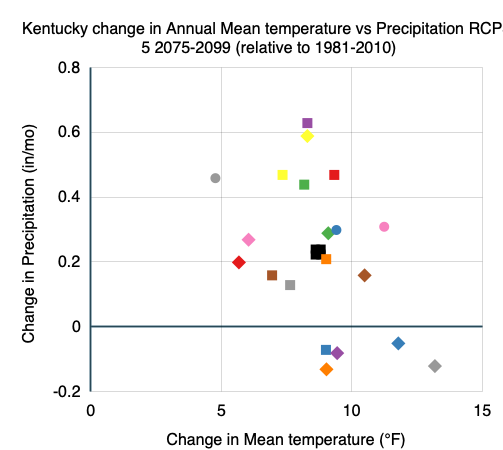 Source: USGS National Climate Change Viewer
Let’s look locally at Lexington and Hindman
Source: Climate Mapping for Resilience and Adaptation (http://resilience.climate.gov)
Extreme precipitation compared to 1980 – 2010 average
This year
+15 years
+30 years
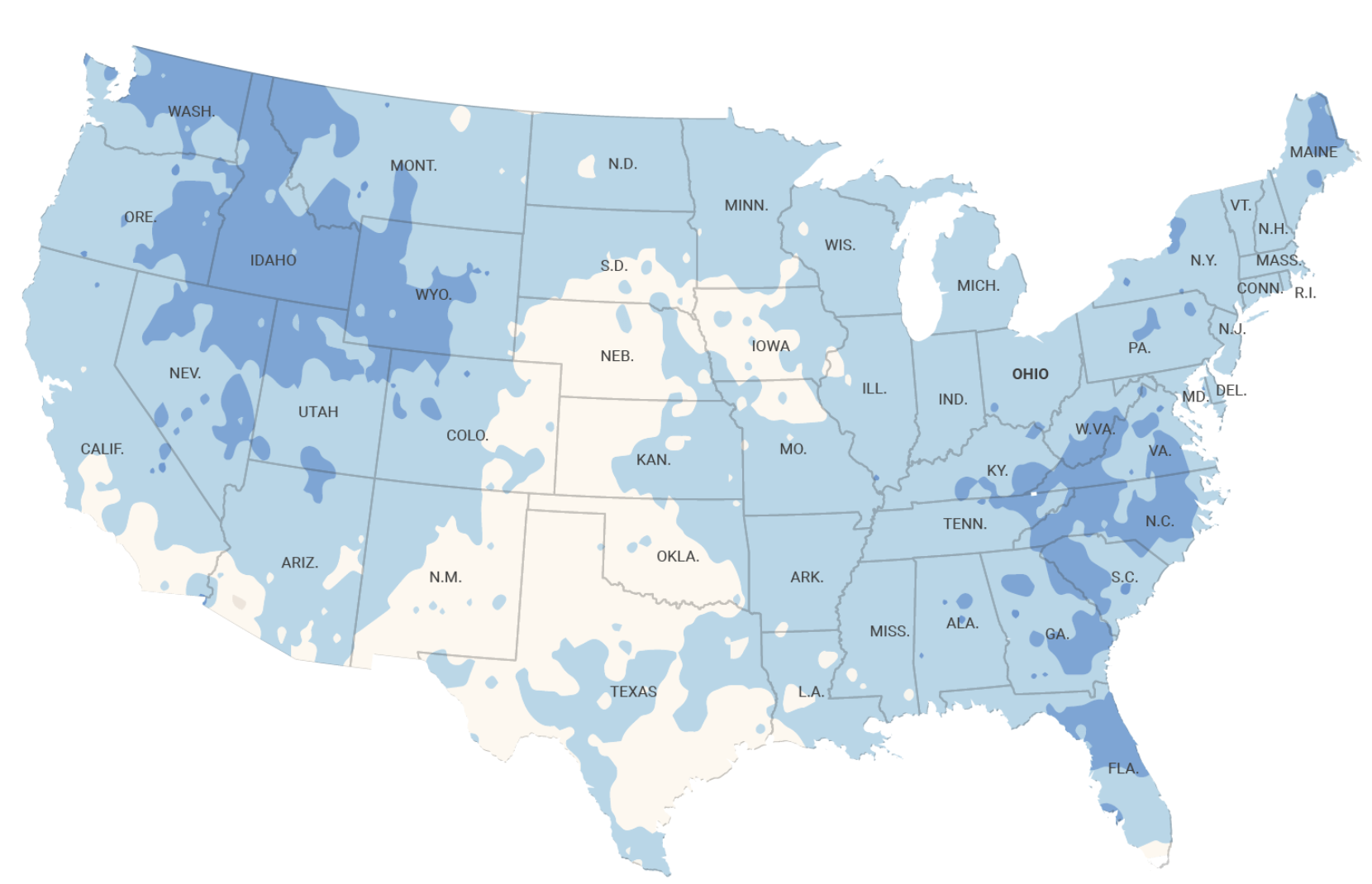 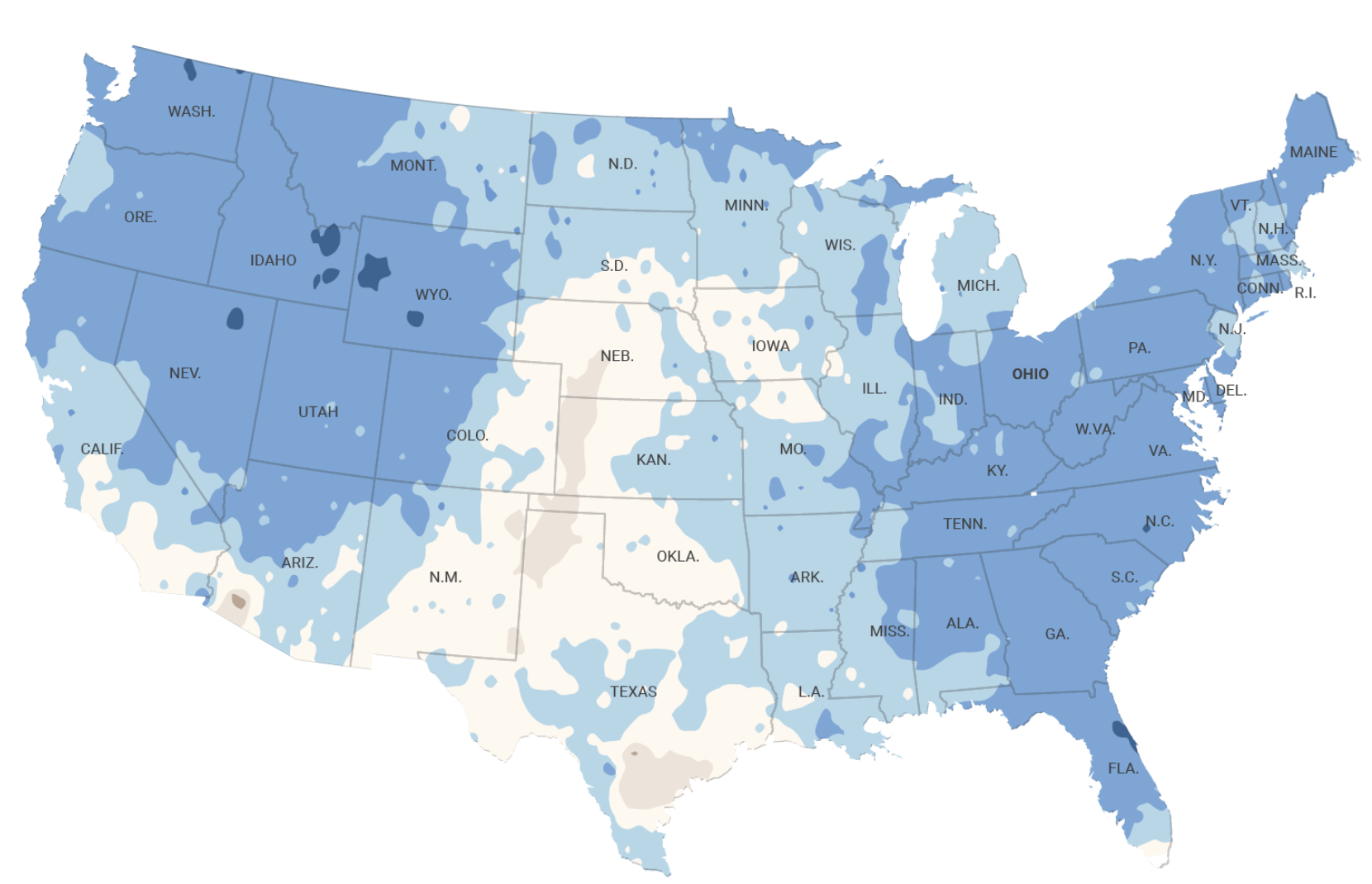 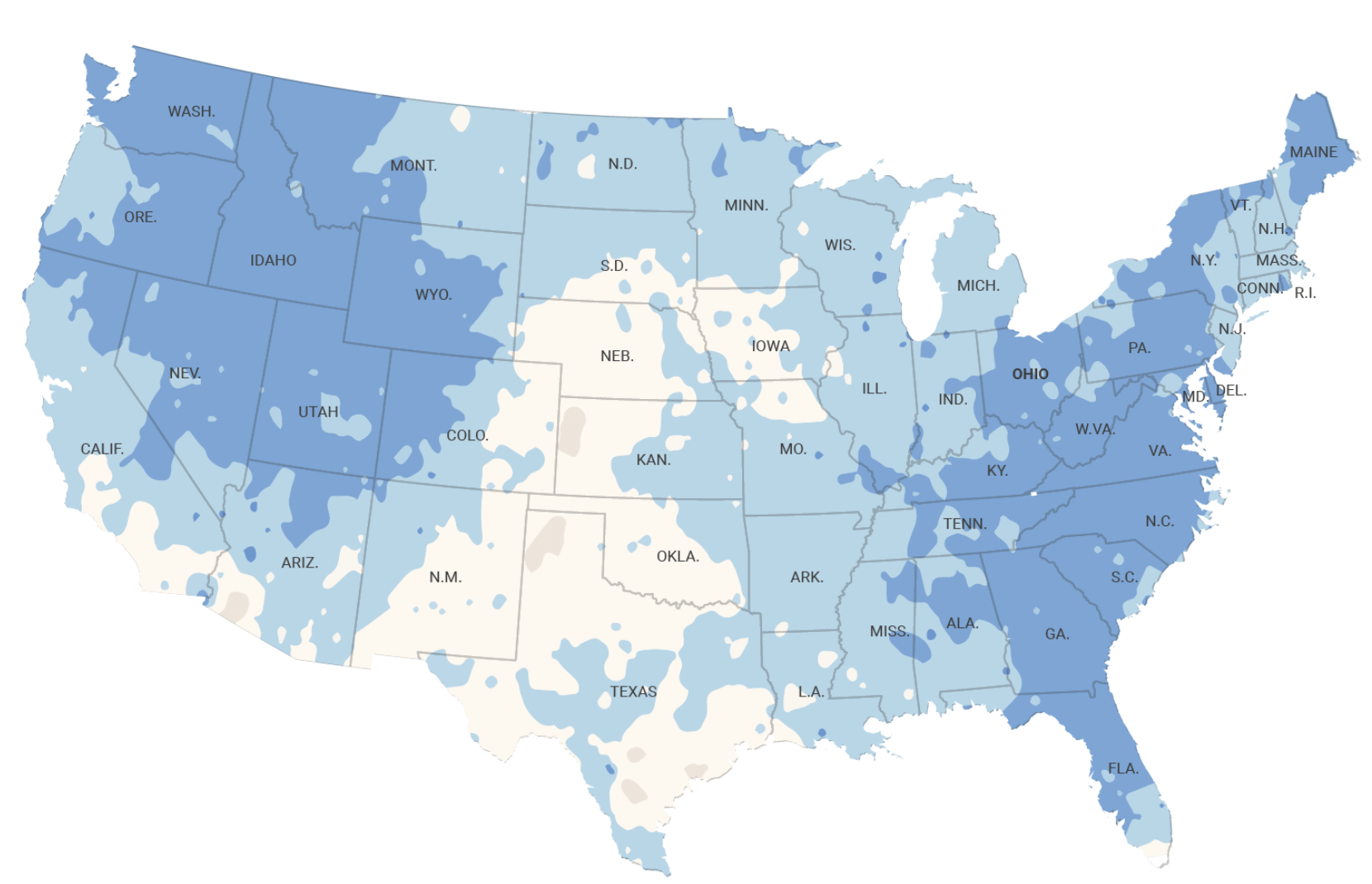 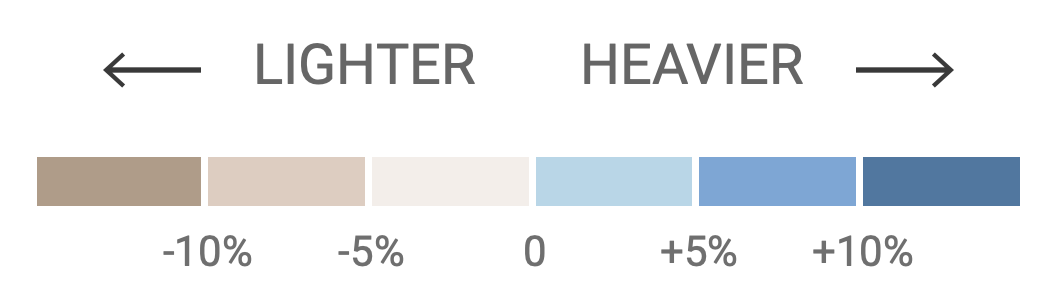 Source: First Street Foundation using NASA Earth Exchange Global Daily Downscaled Projections
Peak annual flood risk will increase as climate changes
Source: First Street Foundation
Home overvaluation relative to flood risks
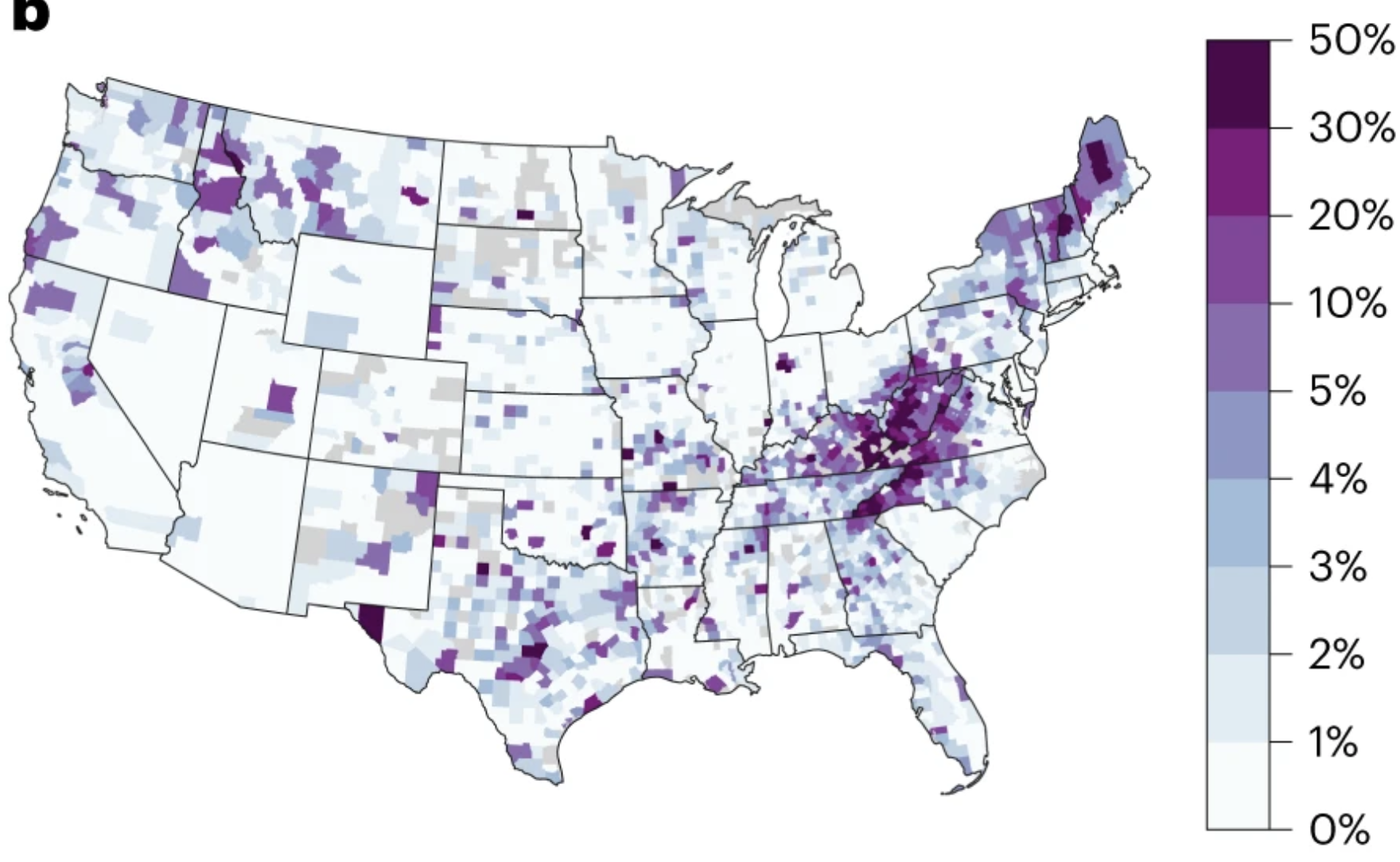 From Gourevitch et al. (2023, Nature Climate Change)
More extreme events like the December 2021 tornadoes
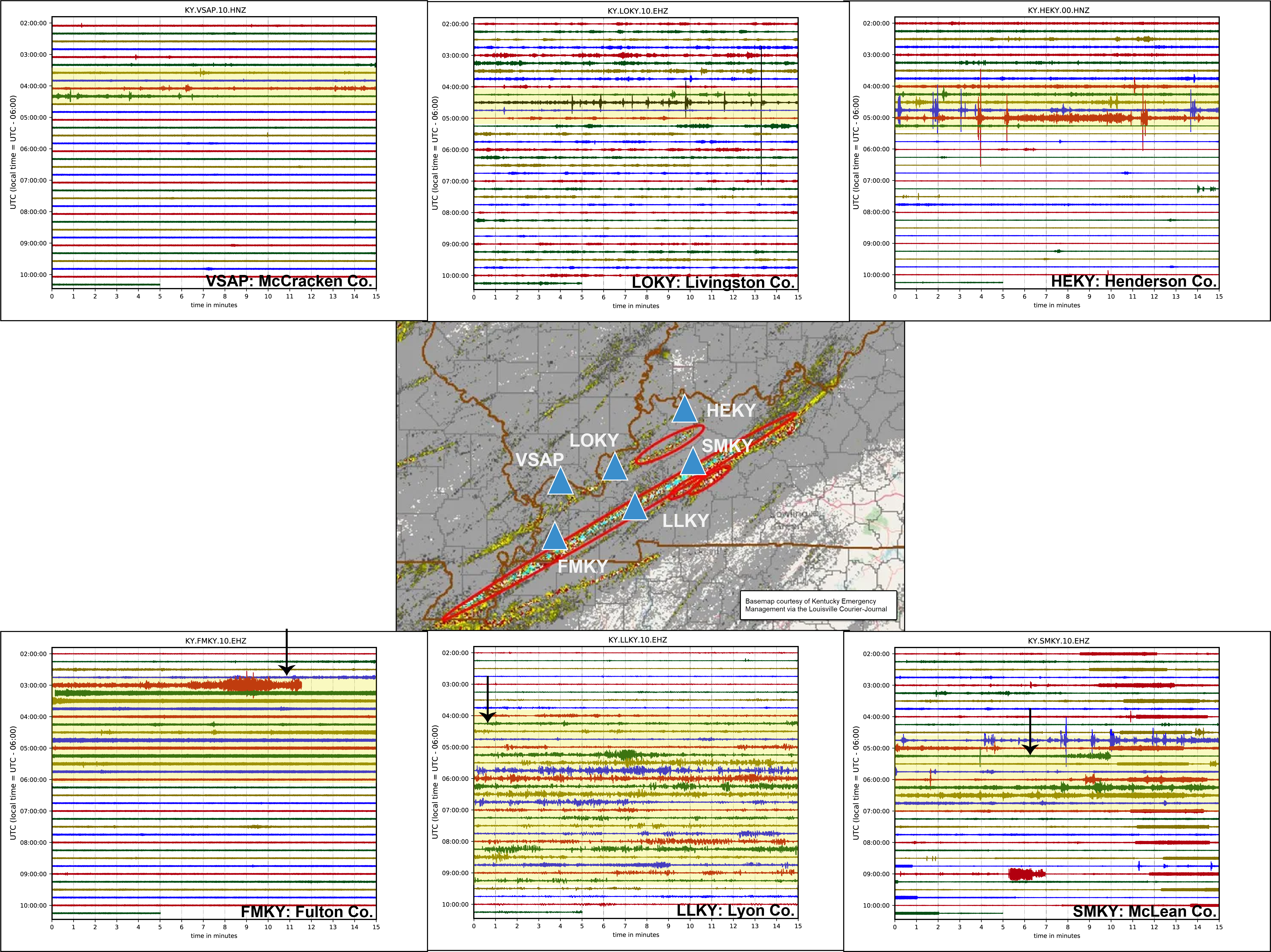 More extreme events like the July 2022 storms and floods
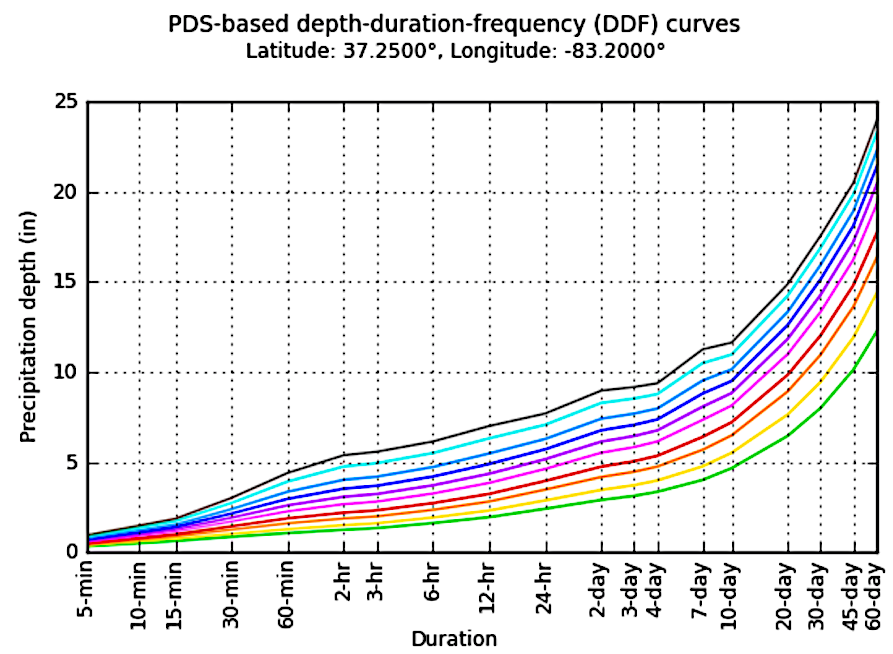 Hazard KY
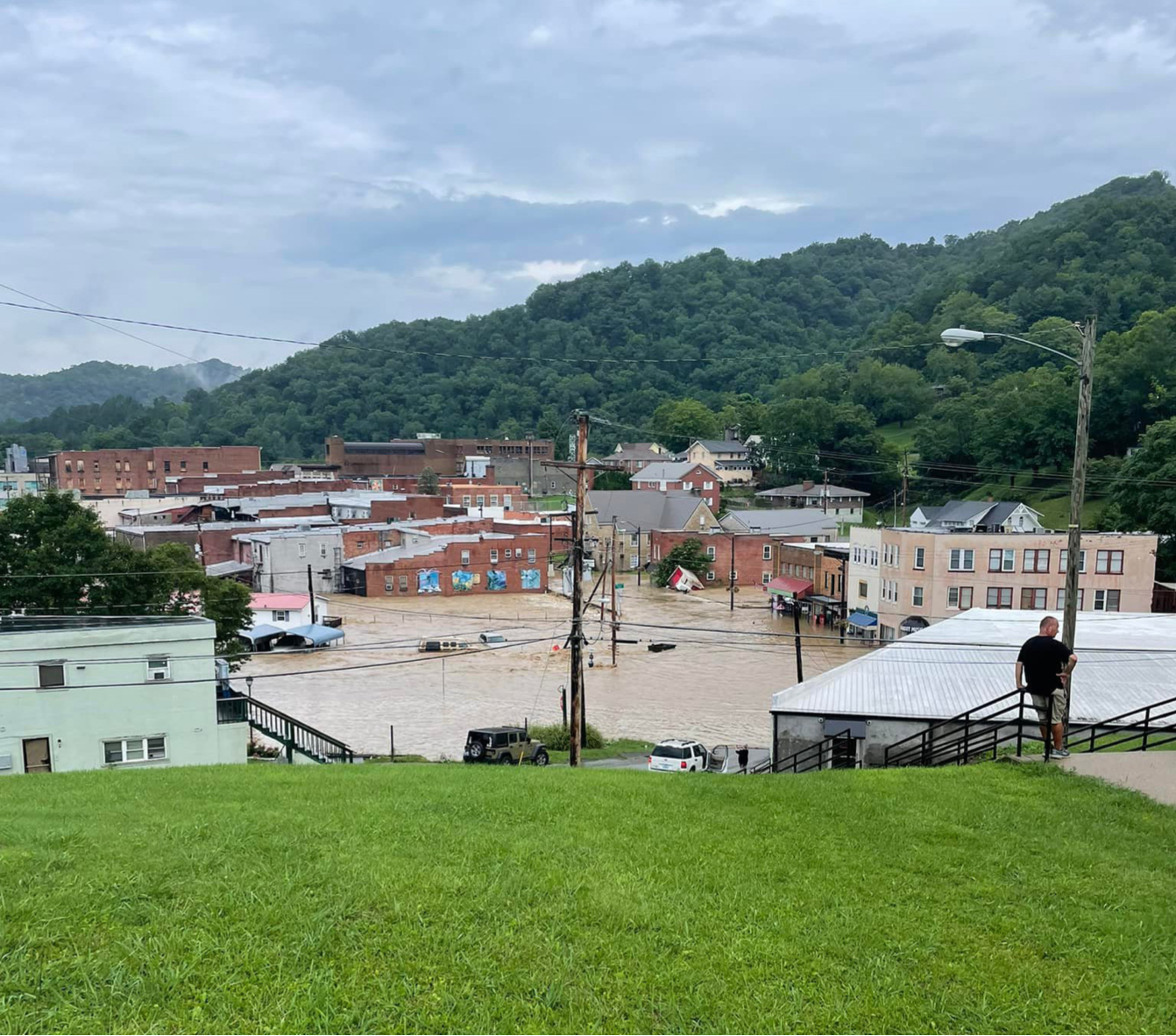 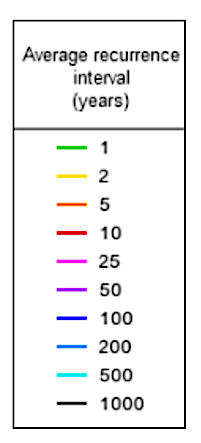 July 2022 storm
1000-year curve
“Severe flash flooding caused extensive damage in downtown Whitesburg, KY.” (NOAA National Weather Service, 2022).
More rain means more floods
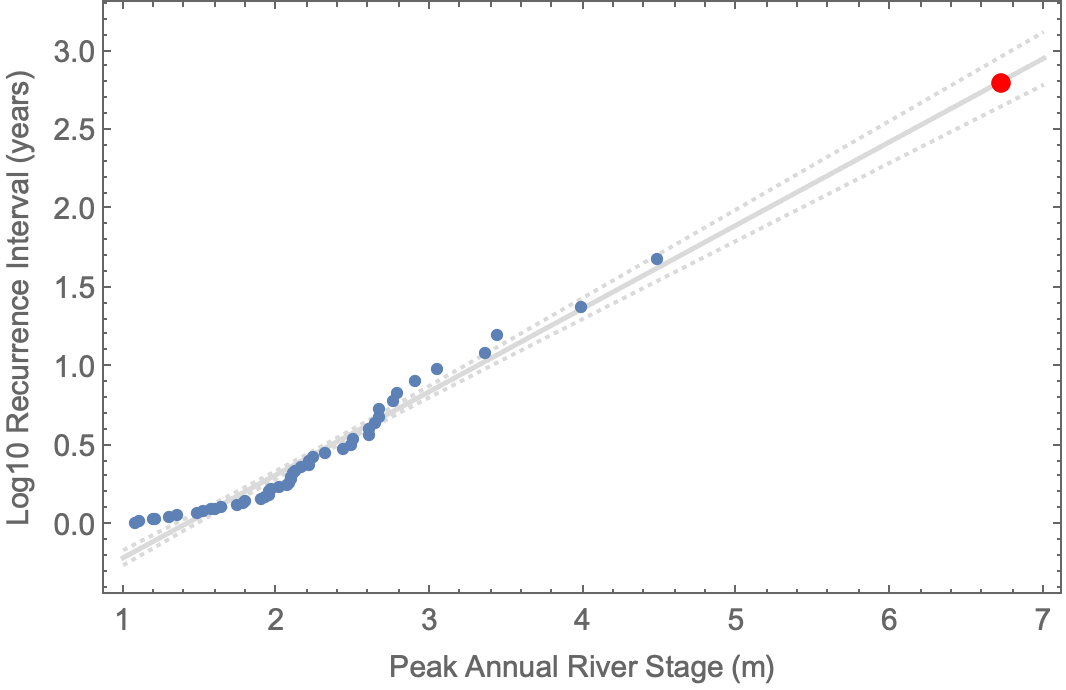 North Fork Kentucky River at Whitesburg
July 28, 2022
Record 9830 cfs
Record 6.70 m (22 ft) stage
636-year estimated recurrence
Data: USGS
More rain means more landslides
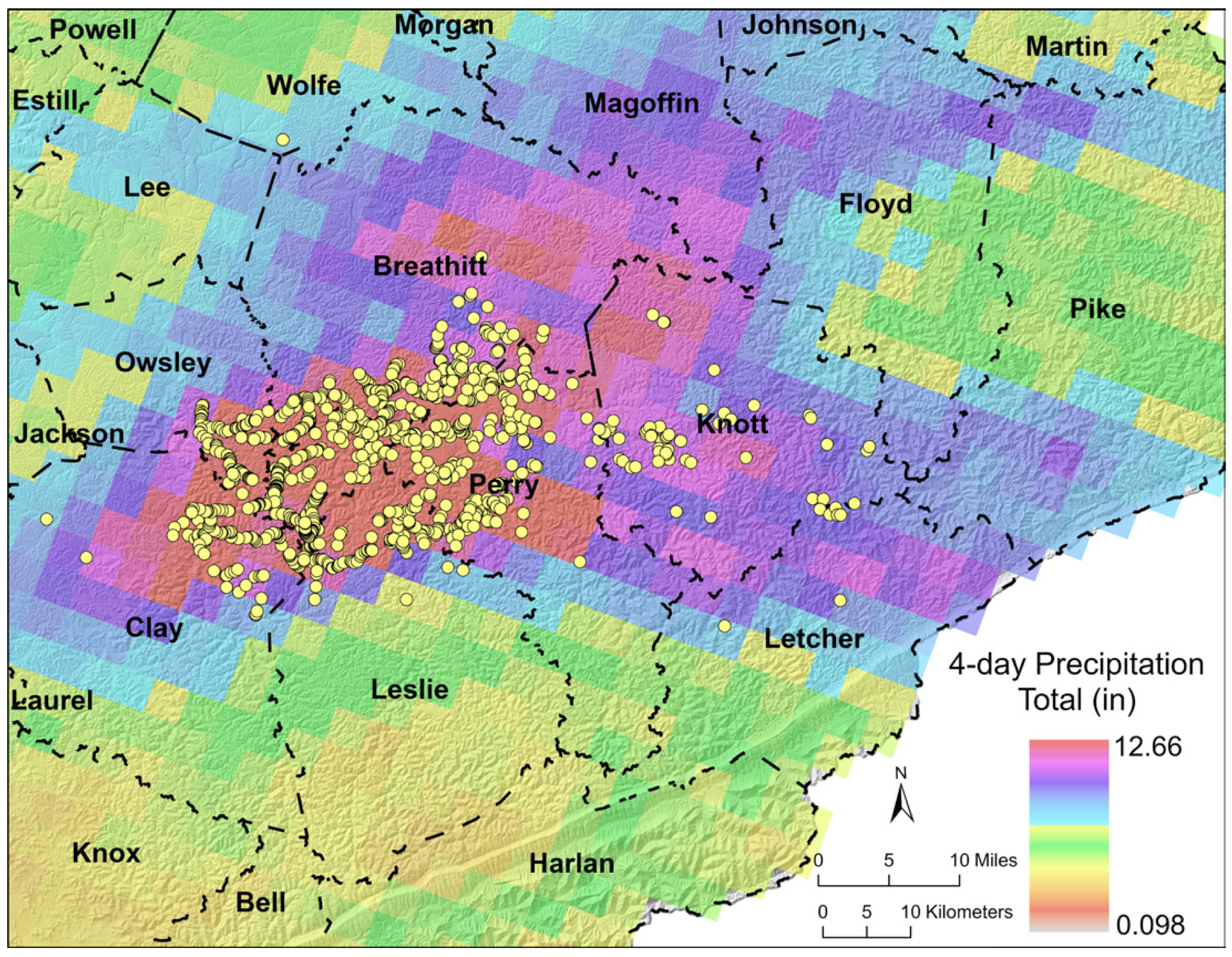 July 2022 landslides
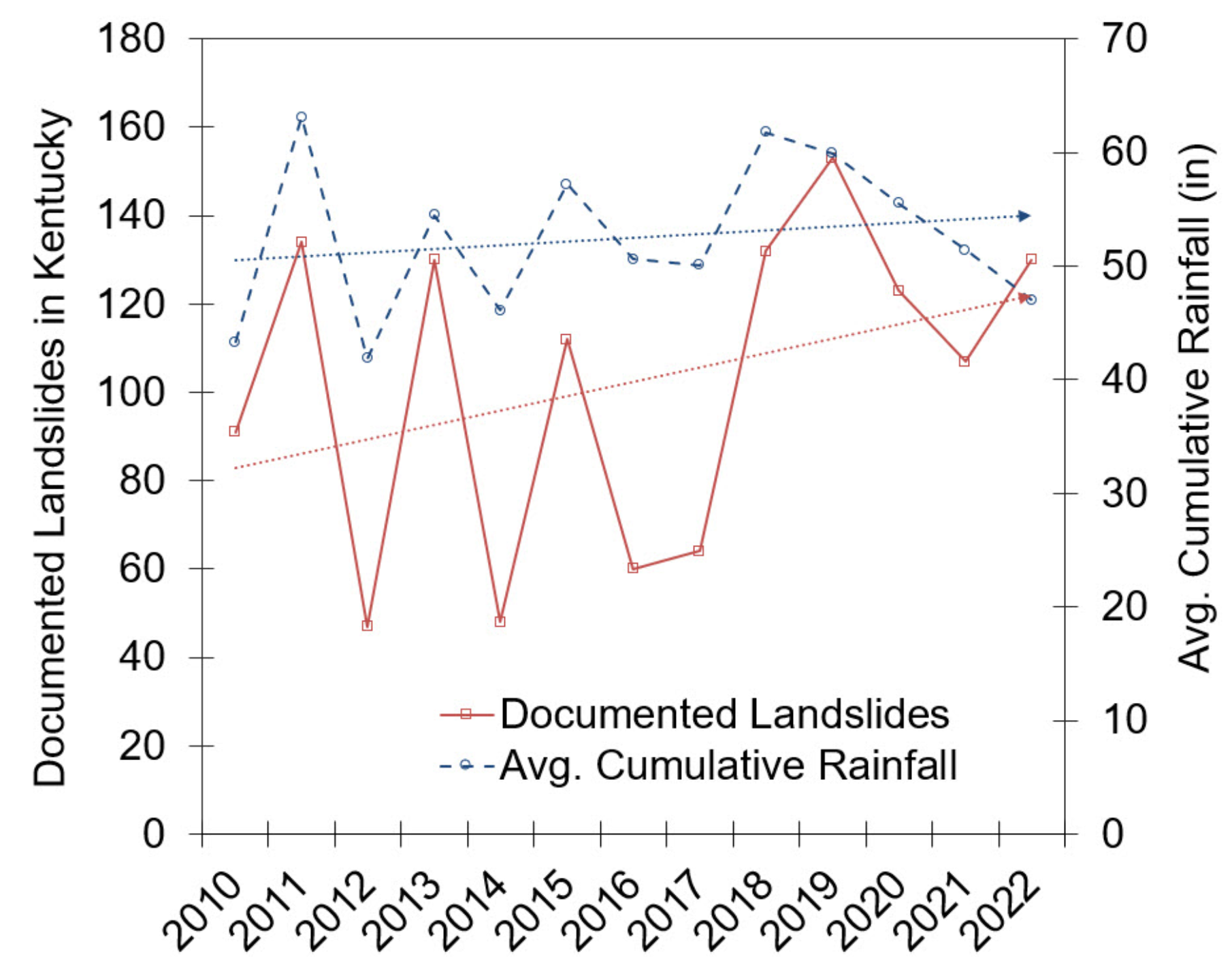 Images: Crawford et al. (2023, KGS RI-13, Series XIII)
WE’RE ALL IN THIS
TOGETHER!
Or maybe NOT…
Potential Loss x Social Vulnerability
Climate change is risky business…let’s talk about that
Risk =
Community Resilience
Source: FEMA National Risk Index (hazards.fema.gov/nri)
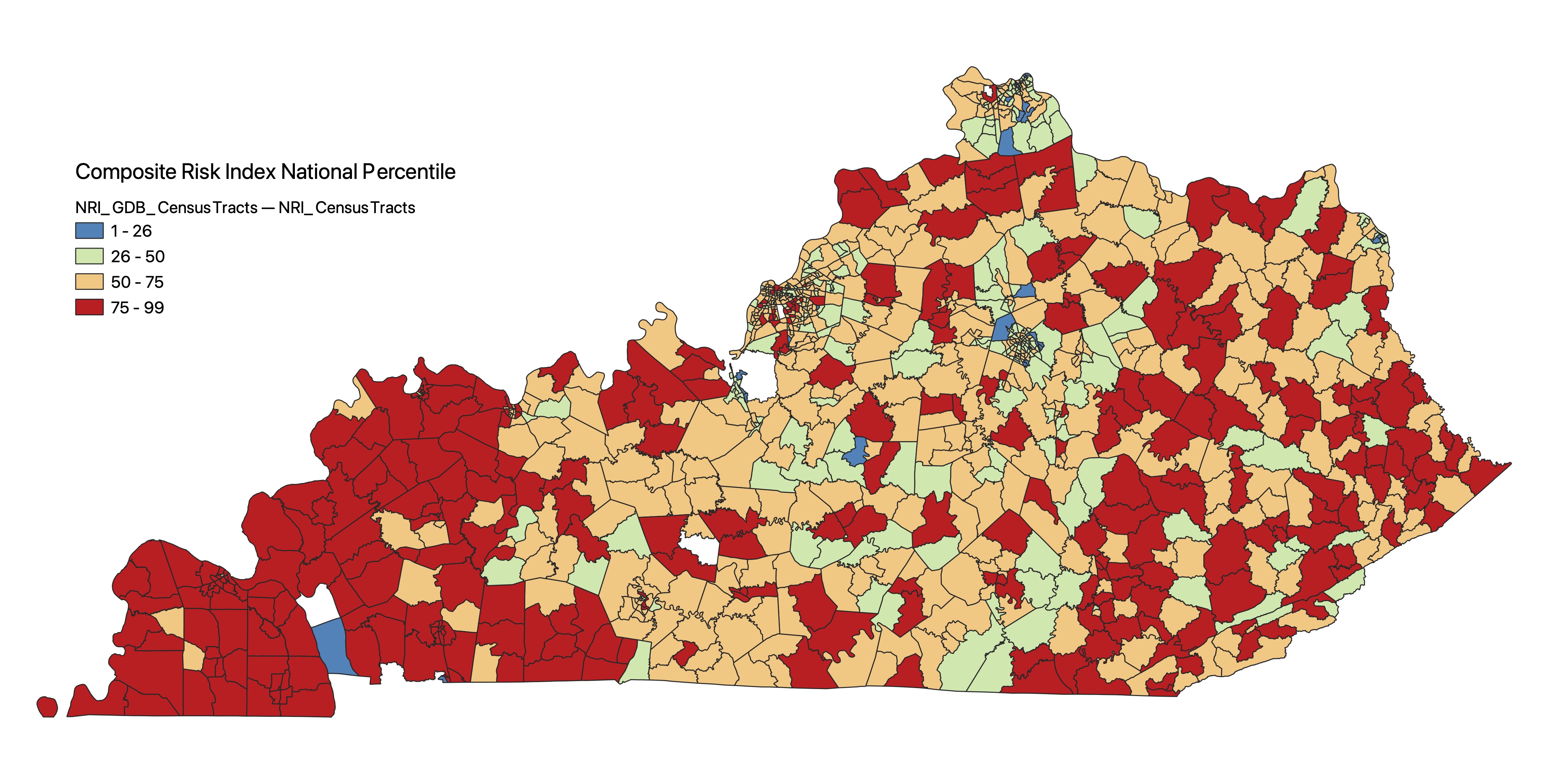 FEMA composite risk index
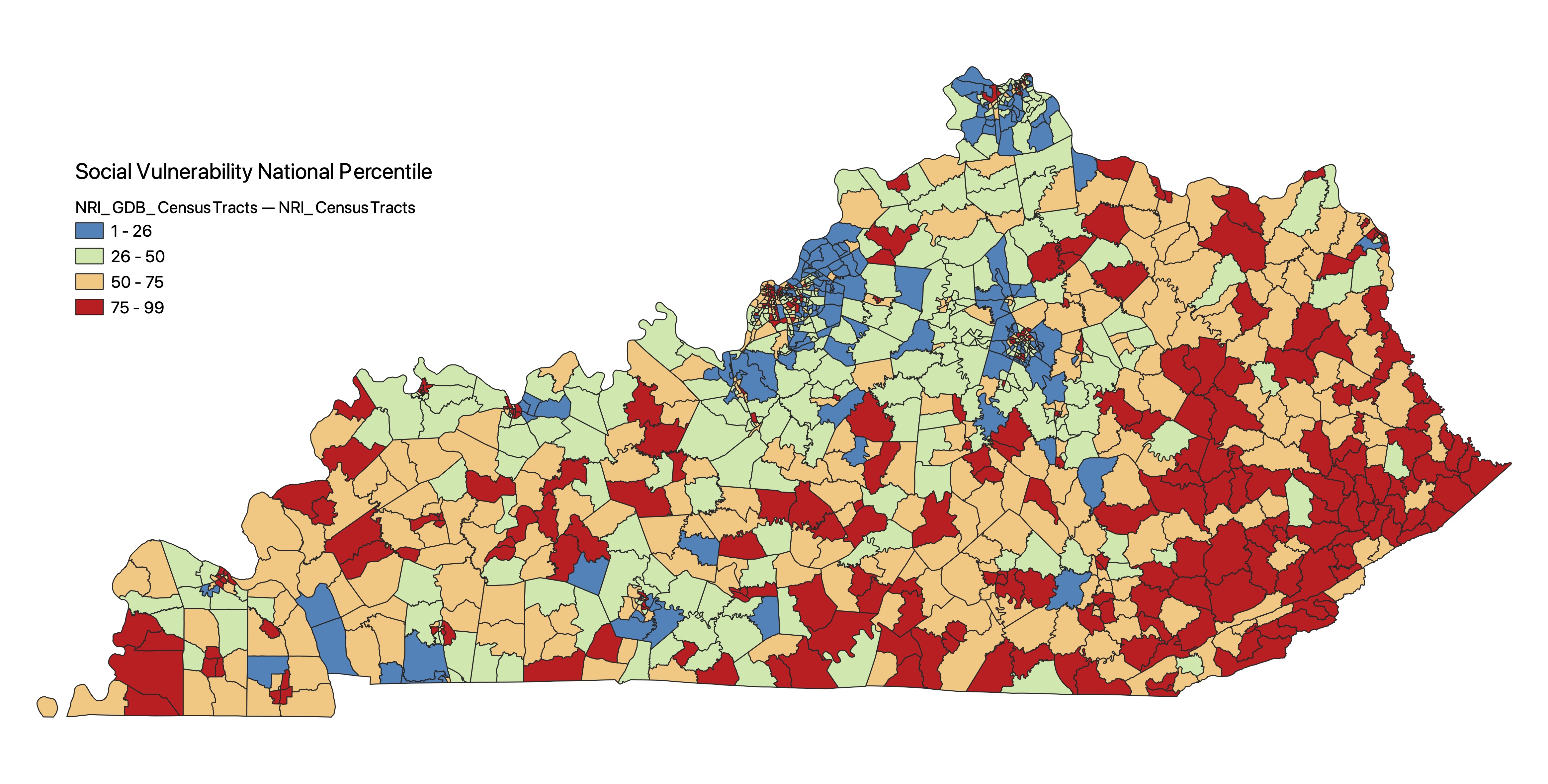 Social vulnerability
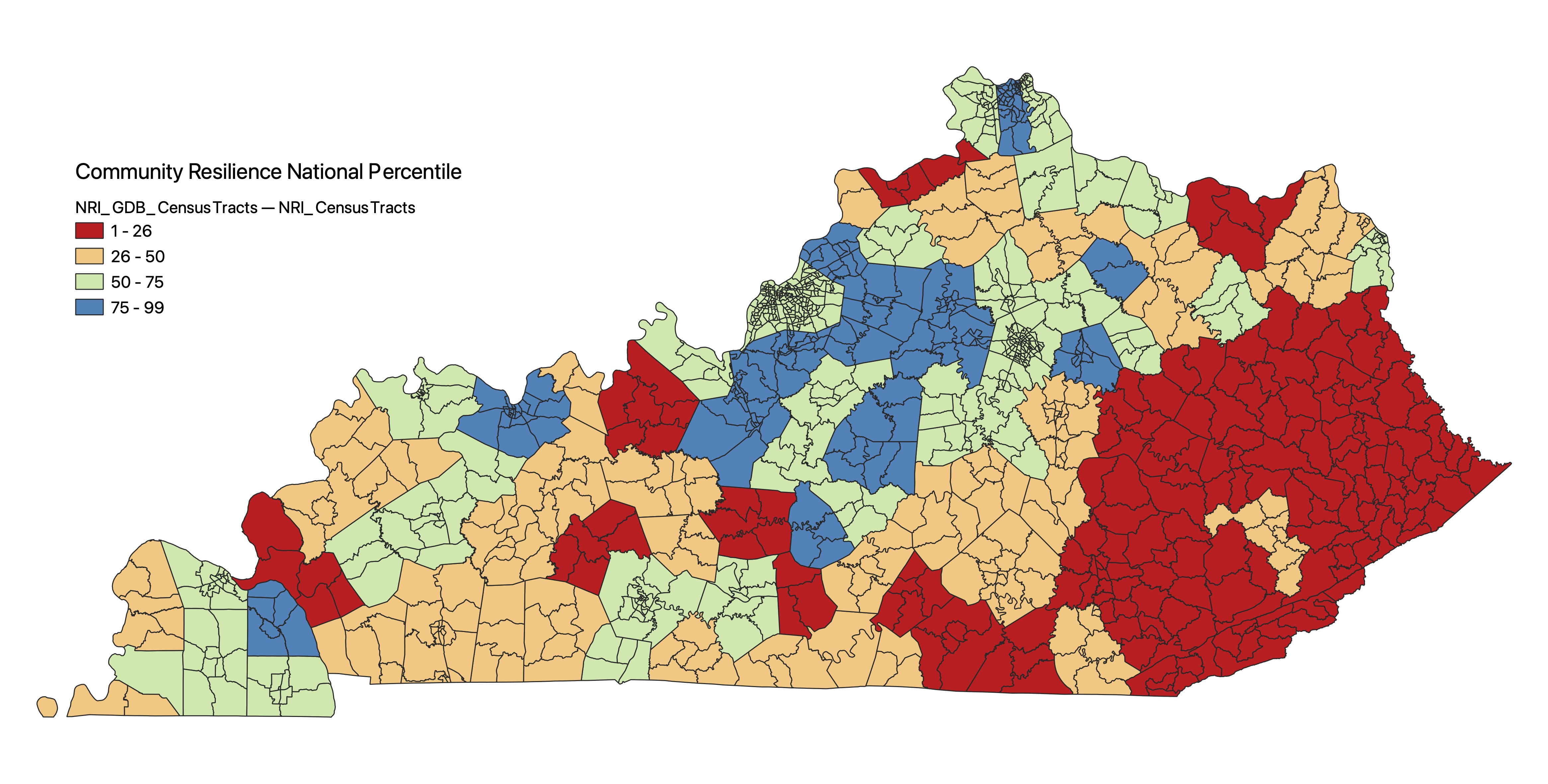 Community resilience
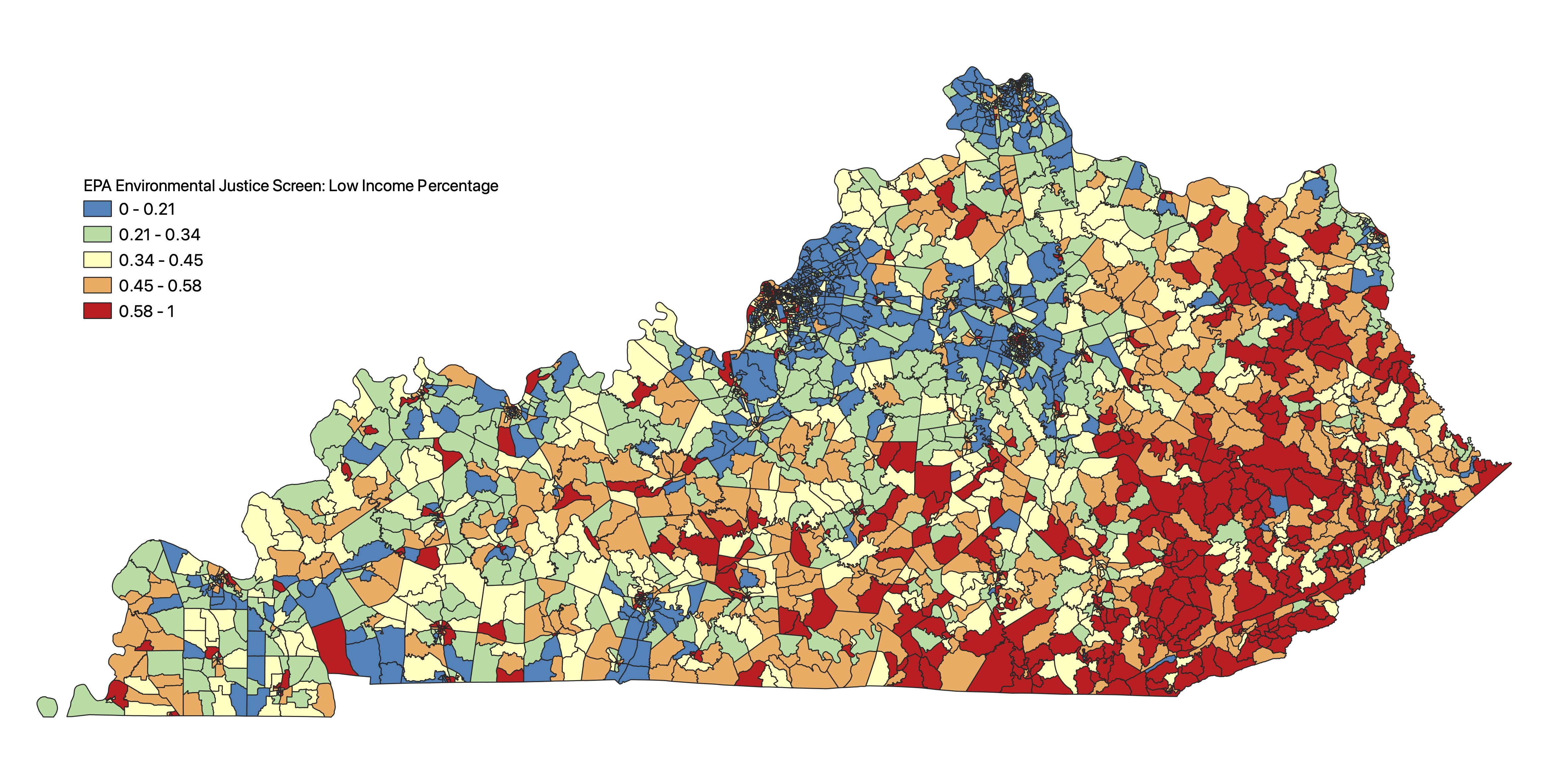 Income
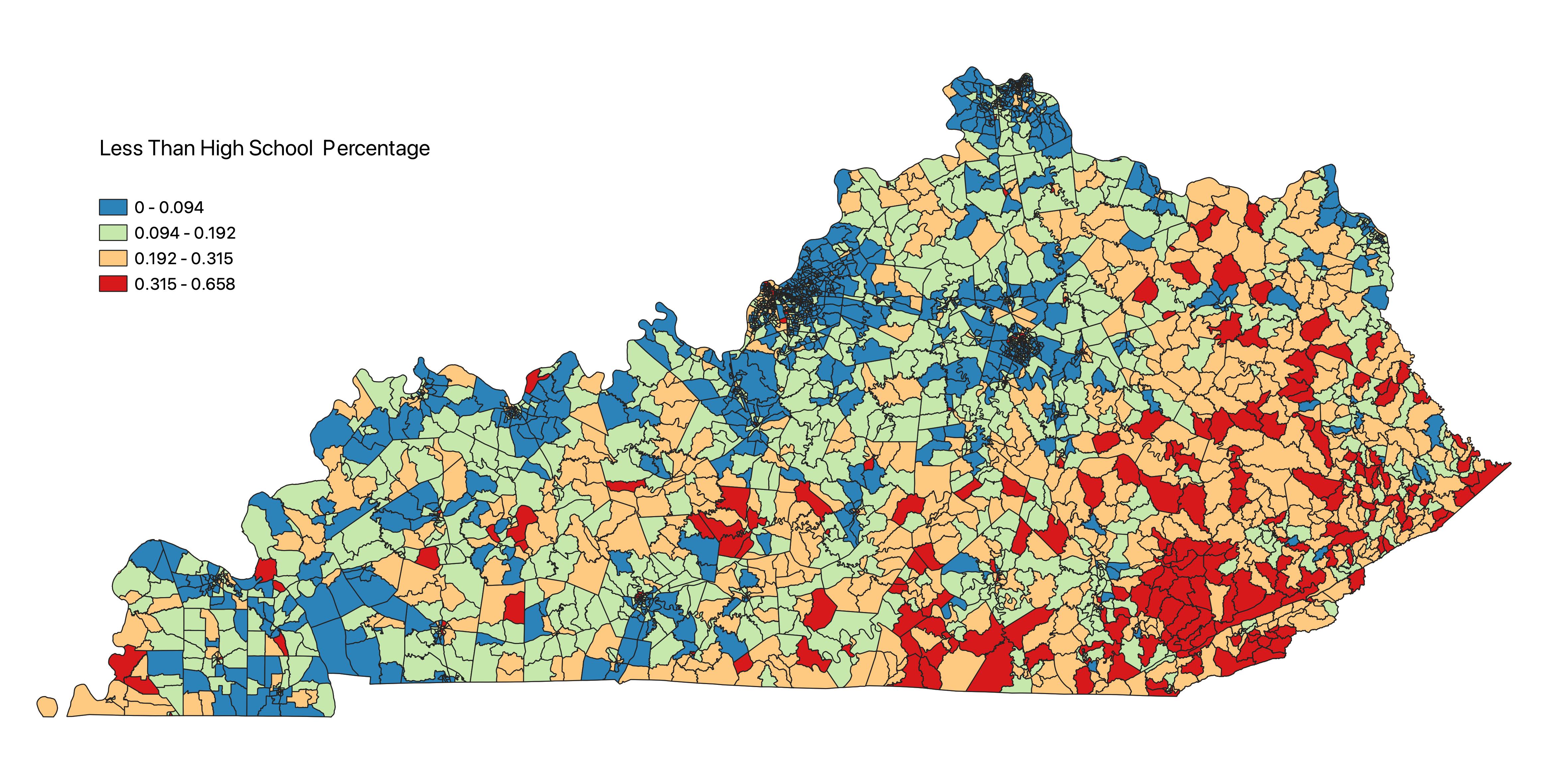 Education
Points to take home and talk about
Climate change is real, occurring now, and driven by human activities
In terms of geohazards, we expect more spring + fall rainfall and higher summer temperatures that will likely result in more spring + fall floods, more landslides, and more summer droughts in Kentucky
We also expect more frequent extreme events as a consequence of climate change
Kentucky — especially Appalachian Kentucky — contains some of the highest-risk, most socially vulnerable, and least resilient communities in the United States
The effects of climate change in Kentucky will be exacerbated by high social vulnerability and low community resiliency